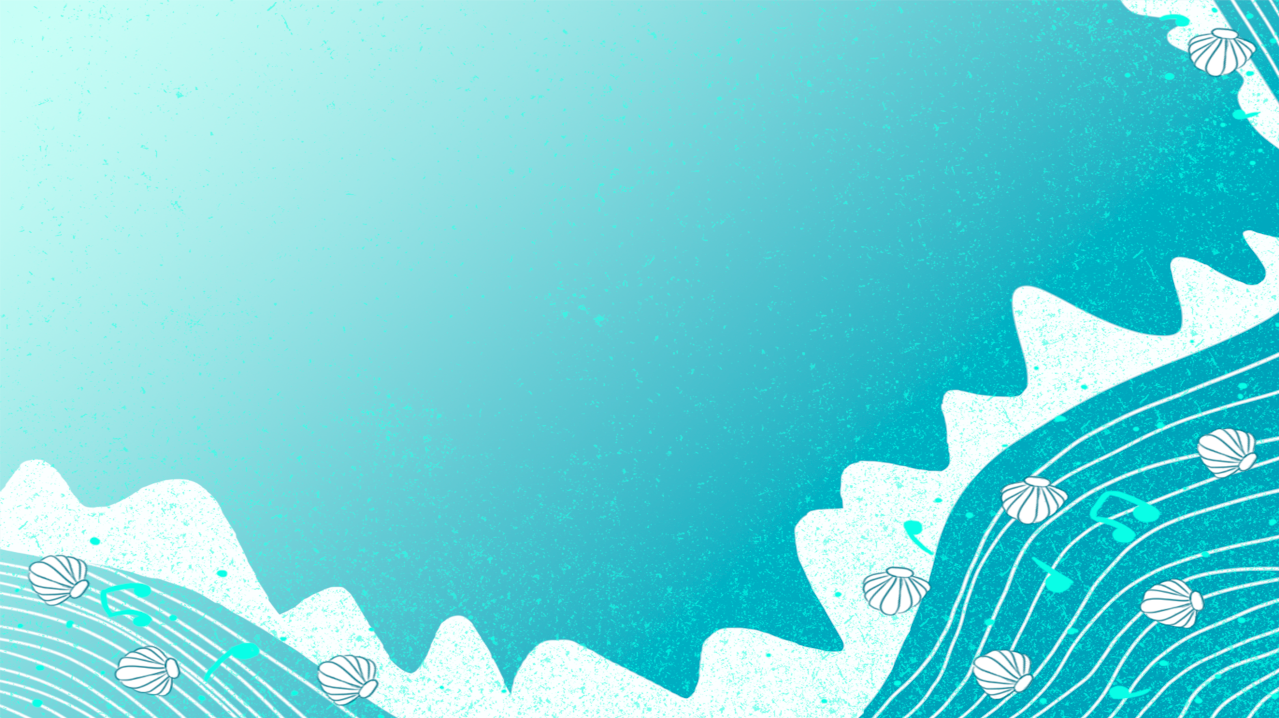 202X
小清新营销策划PPT
The user can demonstrate on a projector or computer, or print the presentation and make it into a film to be used in a wider field
讲解人：XXX
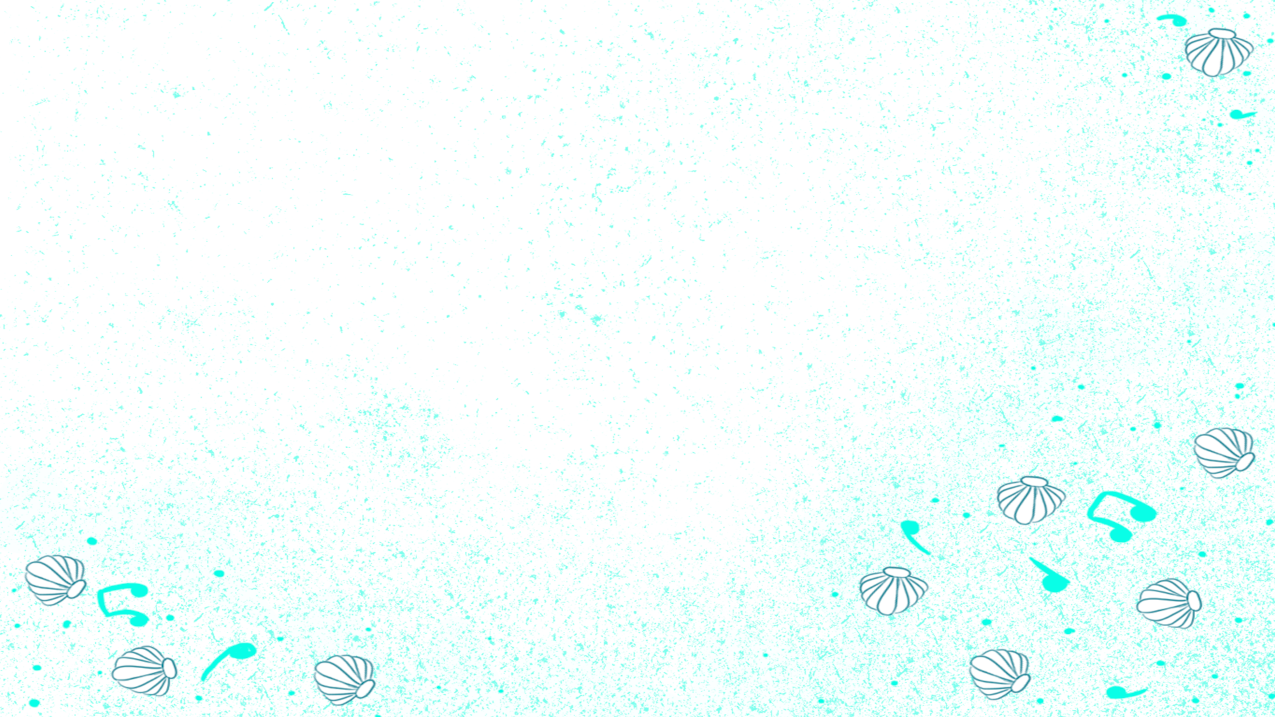 目录 /Contents
营销讲解
单击此处添加简短说明，添加简短说明文字，
此项的具体说明文字添加此处。
营销梳理
PART 04
单击此处添加简短说明，添加简短说明文字，
此项的具体说明文字添加此处。
PART 01
PART 02
PART 03
PART 04
营销策划
单击此处添加简短说明，添加简短说明文字，
此项的具体说明文字添加此处。
营销方案
单击此处添加简短说明，添加简短说明文字，
此项的具体说明文字添加此处。
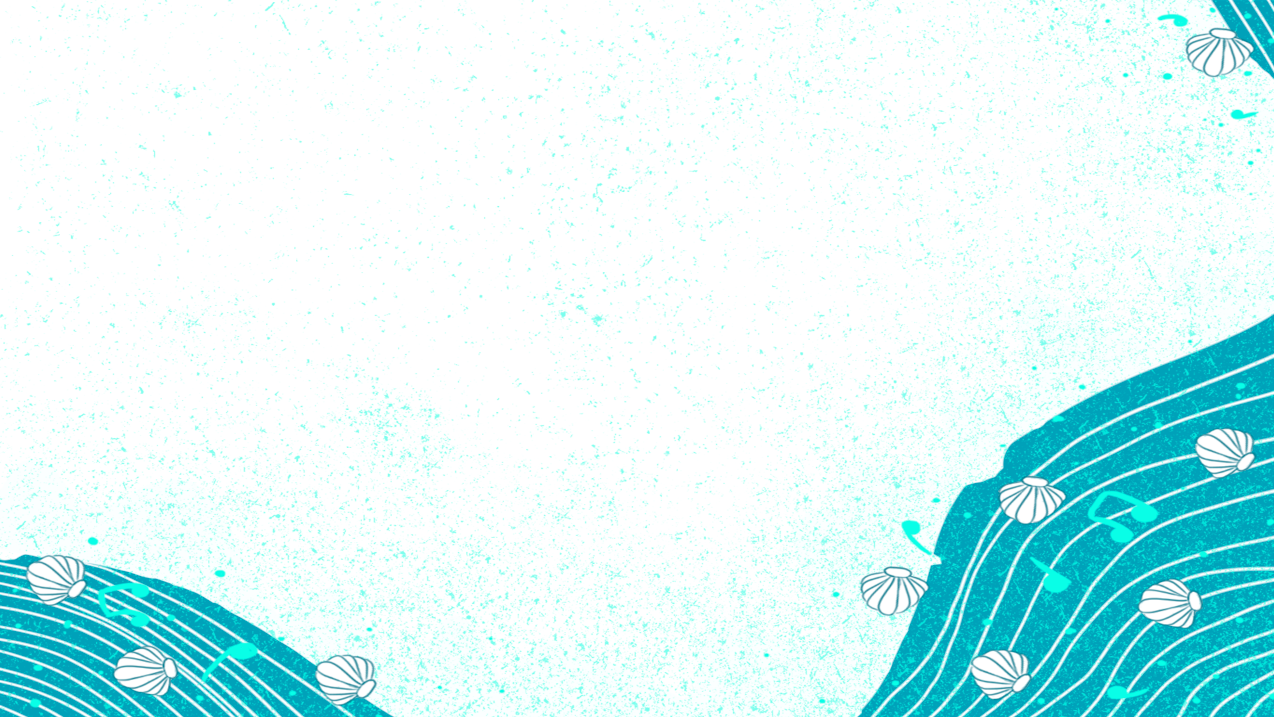 01
Part
章 节
营销讲解
CLICK TO ADD CAPTION TEXT
请替换文字内容
10 %
15%
20 %
30 %
25 %
30 %
50 %
尽量将每页幻灯片的字数控制在200字以内，据统计每页幻灯片的最好控制在5分钟之内。此处添加详细文本描述，建议与标题相关并符合整体语言风格，语言描述尽量简洁生动。尽量将每页幻灯片的字数控制在200字以内，据统计每页幻灯片的最好控制在5分钟之内。
请替换文字内容
文字内容
点击添加相关标题文字，点击添加相关标题文字，点击添加相关标题
2
1
文字内容
点击添加相关标题文字，点击添加相关标题文字，点击添加相关标题
4
3
文字内容
文字内容
点击添加相关标题文字，点击添加相关标题文字，点击添加相关标题
点击添加相关标题文字，点击添加相关标题文字，点击添加相关标题
请替换文字内容
标题文本预设
标题文本预设
标题文本预设
此部分内容作为文字排版占位显示 （建议使用主题字体）
此部分内容作为文字排版占位显示 （建议使用主题字体）
此部分内容作为文字排版占位显示 （建议使用主题字体）
标题文本预设
标题文本预设
标题文本预设
此部分内容作为文字排版占位显示 （建议使用主题字体）
此部分内容作为文字排版占位显示 （建议使用主题字体）
此部分内容作为文字排版占位显示 （建议使用主题字体）
请替换文字内容
点击输入标题
PRESENT
PRESENT
PRESENT
PRESENT
点击输入标题
点击添加标题文字点击添加标题文字点击添加标题文字
点击添加标题文字点击添加标题文字点击添加标题文字
点击添加标题文字点击添加标题文字点击添加标题文字
点击添加标题文字点击添加标题文字点击添加标题文字
点击输入标题
点击输入标题
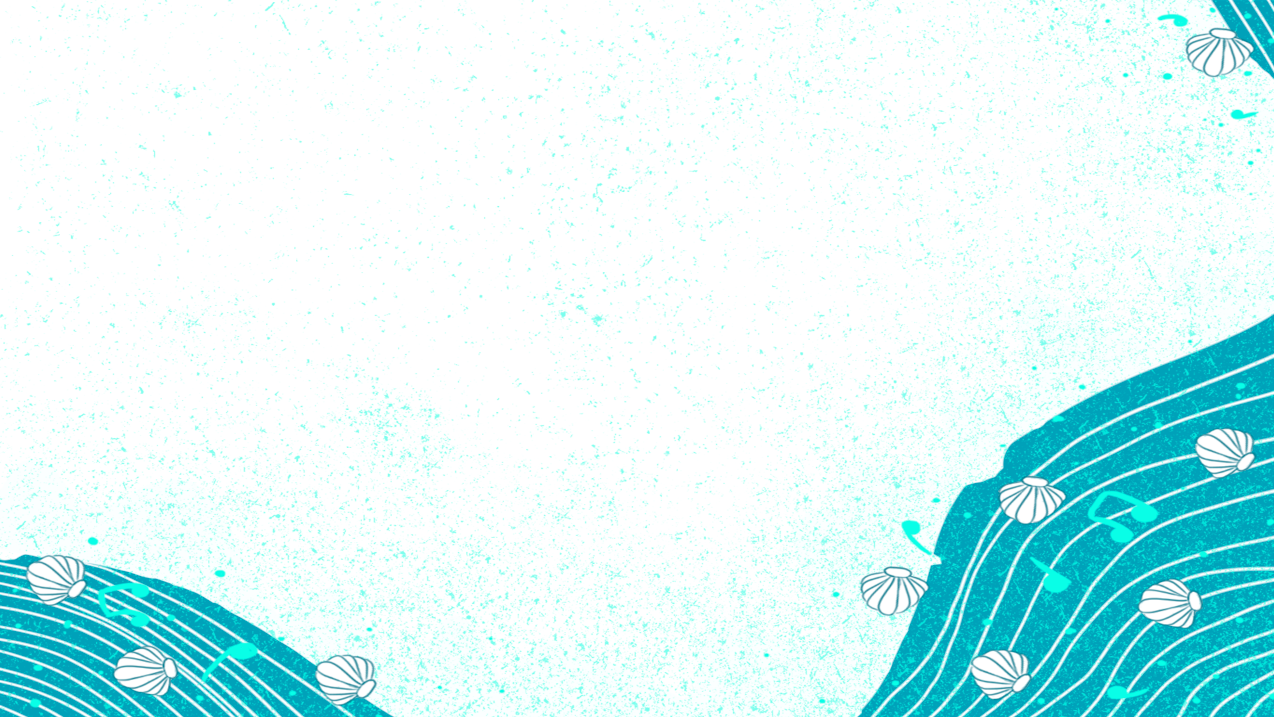 02
Part
章 节
营销梳理
CLICK TO ADD CAPTION TEXT
请替换文字内容
添加标题
添加标题
添加标题
点击添加标题文字点击添加标题文字点击添加标题文字
点击添加标题文字点击添加标题文字点击添加标题文字
点击添加标题文字点击添加标题文字点击添加标题文字
请替换文字内容
市场潜力模型
此处文字替换成具体内容。一个
是产品，一个是环境。通过研究
可以让我们更好掌握市场情况。
市场潜力模型
此处文字替换成具体内容。一个
是产品，一个是环境。通过研究
可以让我们更好掌握市场情况。
市场潜力模型
此处文字替换成具体内容。一个
是产品，一个是环境。通过研究
可以让我们更好掌握市场情况。
请替换文字内容
单击此处添加标题
这里可以添加主要内容这里可以添加主要内容这里可以添加主要内容这里可以添加主要内容可以添加主要内容这里可以添加主要内容可以添加主要内容这里可以添加主要内容
3
个依据
单击此处添加标题
这里可以添加主要内容这里可以添加主要内容这里可以添加主要内容这里可以添加主要内容可以添加主要内容这里可以添加主要内容可以添加主要内容这里可以添加主要内容
单击此处添加标题
单击此处添加标题
这里可以添加主要内容这里可以添加主要内容这里可以添加主要内容这里可以添加主要内容可以添加主要内容这里可以添加主要内容可以添加主要内容这里可以添加主要内容
请替换文字内容
PRESENT
PRESENT
PRESENT
PRESENT
添加
标题
点击添加标题文字点击添加标题文字点击添加标题文字
点击添加标题文字点击添加标题文字点击添加标题文字
点击添加标题文字点击添加标题文字点击添加标题文字
点击添加标题文字点击添加标题文字点击添加标题文字
请替换文字内容
PRESENT
PRESENT
PRESENT
PRESENT
点击添加标题文字点击添加标题文字点击添加标题文字
点击添加标题文字点击添加标题文字点击添加标题文字
点击添加标题文字点击添加标题文字点击添加标题文字
点击添加标题文字点击添加标题文字点击添加标题文字
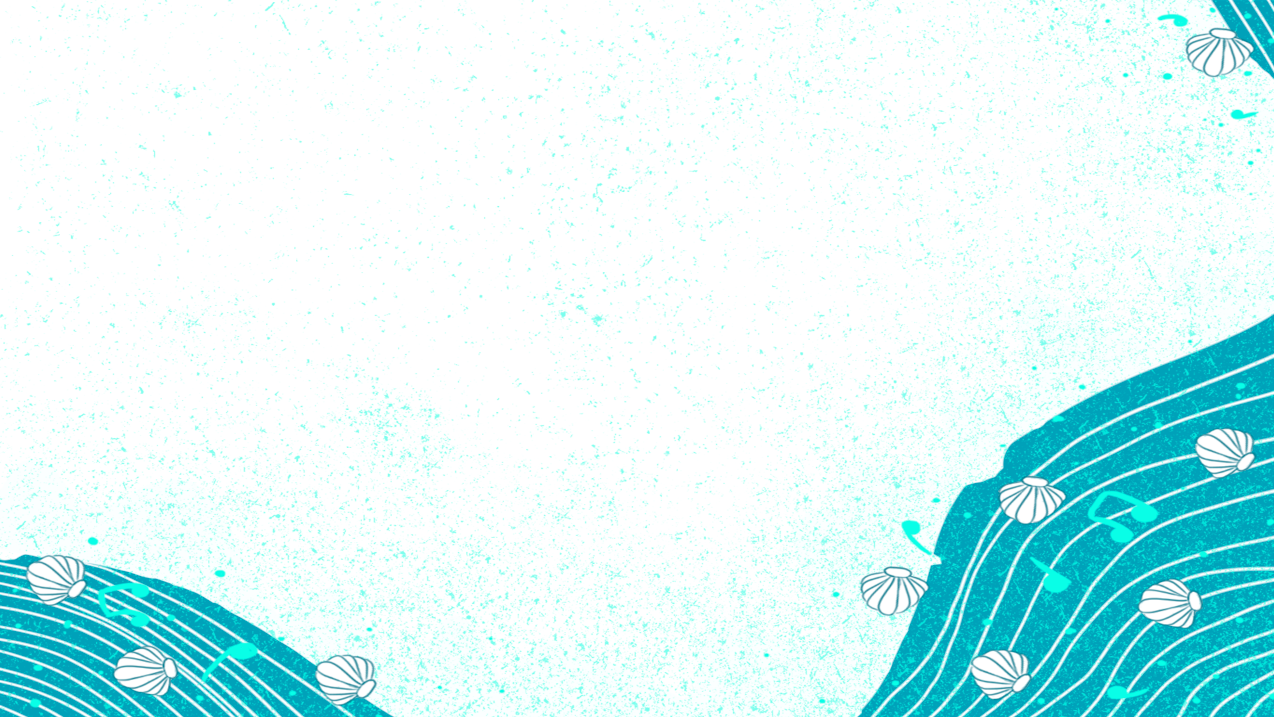 03
Part
章 节
营销策划
CLICK TO ADD CAPTION TEXT
请替换文字内容
Professional
PRESENT
PRESENT
PRESENT
PRESENT
点击添加标题文字点击添加标题文字点击添加标题文字
点击添加标题文字点击添加标题文字点击添加标题文字
点击添加标题文字点击添加标题文字点击添加标题文字
点击添加标题文字点击添加标题文字点击添加标题文字
Efficient
请替换文字内容
输入你的标题
输入你的标题
输入你的标题
A
C
E
D
B
F
输入你的标题
输入你的标题
输入你的标题
请在此处输入您的文本，或者复制您的文本粘贴到此处请在此处输入您的文本，或者复制您的文本粘贴到此处请在此处输入您的文本，或者复制您的文本粘贴到此处请在此处输入您的文本，或者复制您的文本粘贴到此处
请替换文字内容
计划
此处添加详细文本描述，建议与标题相关并符合整体语言风格，语言描述尽量
产品开发
此处添加详细文本描述，建议与标题相关并符合整体语言风格，语言描述尽量
设计
生产
产品集成
此处添加详细文本描述，建议与标题相关并符合整体语言风格，语言描述尽量
此处添加详细文本描述，建议与标题相关并符合整体语言风格，语言描述尽量
此处添加详细文本描述，建议与标题相关并符合整体语言风格，语言描述尽量
请替换文字内容
Content 1
点击添加标题文字点击添加标题文字点击添加标题文字.
Content 2
点击添加标题文字点击添加标题文字点击添加标题文字.

1

2
Content 3
点击添加标题文字点击添加标题文字点击添加标题文字.

3
Content 4
点击添加标题文字点击添加标题文字点击添加标题文字.
4

请替换文字内容
添加文字
您的内容打在这里，或者通过复制您的文本后，在此框中选择粘贴，并选择只保留文字。您的内容打在这里，或者通过复制您的文本后，在此框中选择粘贴，并选择只保留文字。
您的内容打在这里，或者通过复制您的文本后，在此框中选择粘贴，并选择只保留文字。您的内容打在这里，或者通过复制您的文本后。
添加文字
您的内容打在这里，或者通过复制您的文本后，在此框中选择粘贴，并选择只保留文字。您的内容打在这里，或者通过复制您的文本后，在此框中选择粘贴，并选择只保留文字。
您的内容打在这里，或者通过复制您的文本后，在此框中选择粘贴，并选择只保留文字。您的内容打在这里，或者通过复制您的文本后。
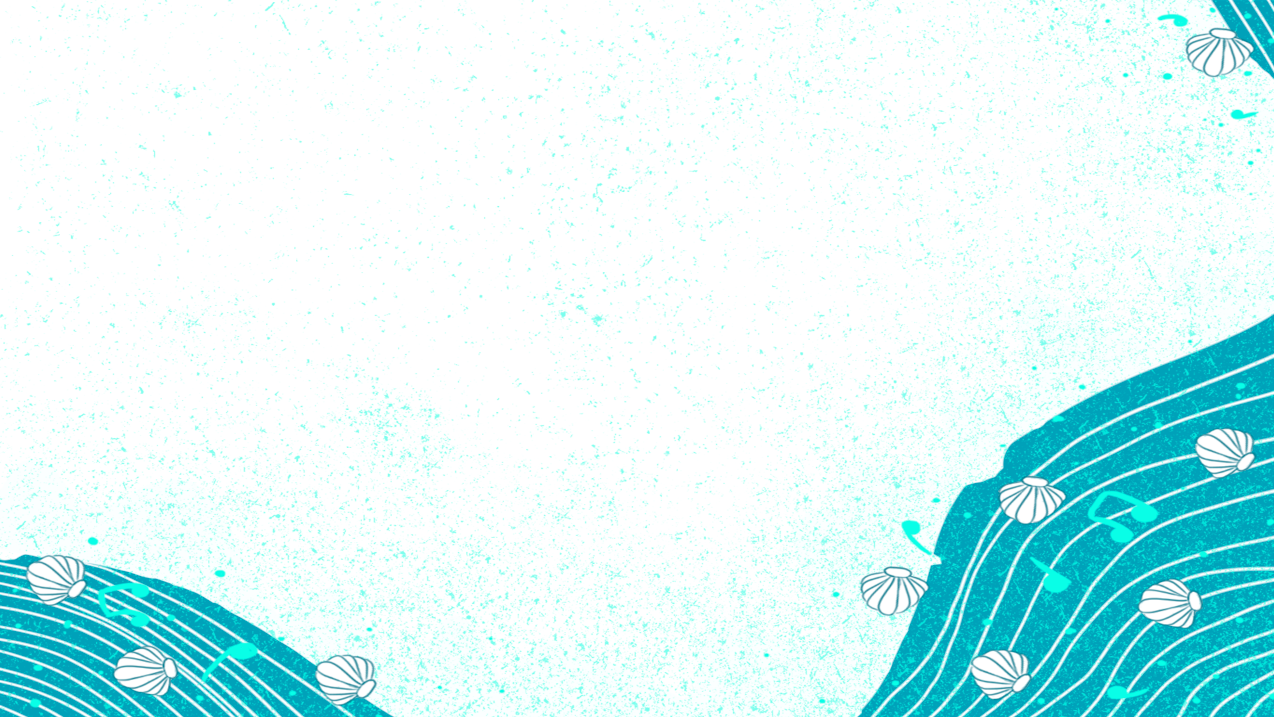 04
Part
章 节
营销方案
CLICK TO ADD CAPTION TEXT
请替换文字内容
标题文本预设
此部分内容作为文字排版占位显示（建议使用主题字体）
标题文本预设
此部分内容作为文字排版占位显示（建议使用主题字体）
标题文本预设
此部分内容作为文字排版占位显示（建议使用主题字体）
请替换文字内容
第一季度
起点
点击添加文本点击添加文本点击添加
第二季度
第三季度
点击添加文本点击添加文本点击添加
第四季度
点击添加文本点击添加文本点击添加文本点击添加文本
请替换文字内容
2021年
10 条成绩，点击添加文本
2020年
您的内容打在这里，或者通过复制您的文本后，在此框中选择粘贴，并选择只保留文字。
您的内容打在这里，或者通过复制您的文本后，在此框中选择粘贴，并选择只保留文字。
您的内容打在这里，或者通过复制您的文本后，在此框中选择粘贴，并选择只保留文字。
10 条成绩，点击添加文本
2019年
10 条成绩，点击添加文本
2018年
10 条成绩，点击添加文本
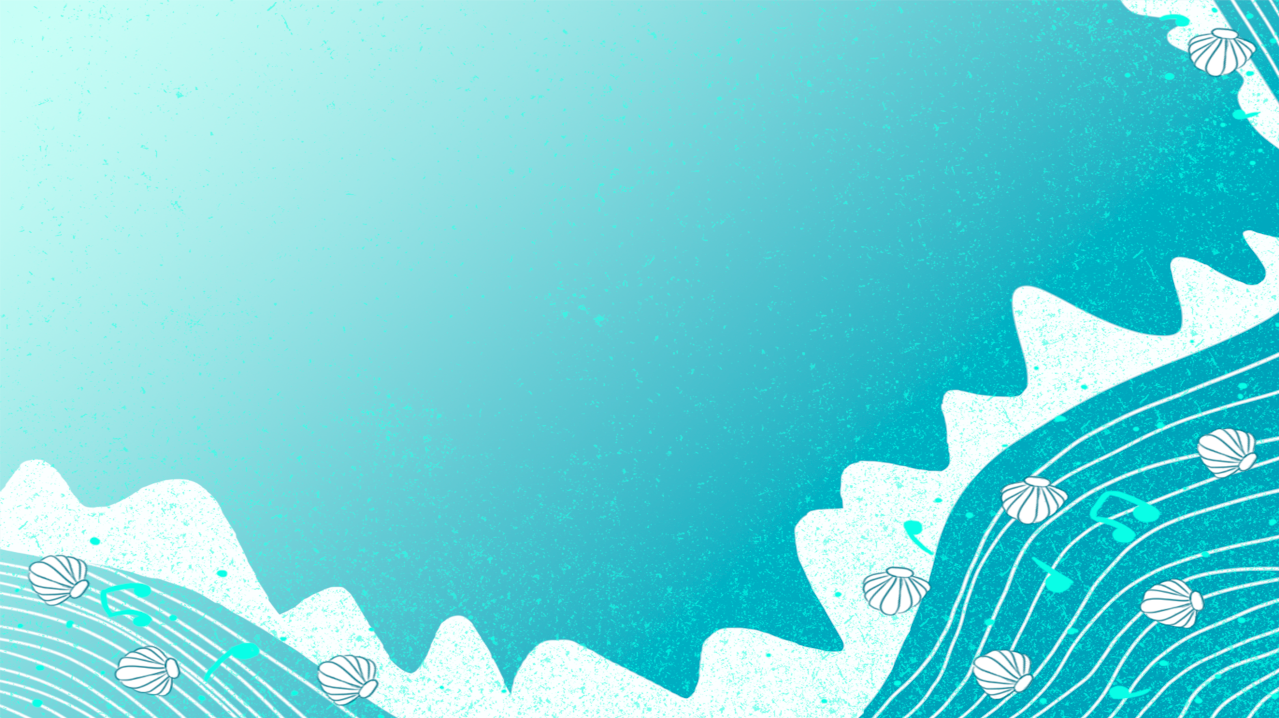 202X
谢谢观看/THANKS
The user can demonstrate on a projector or computer, or print the presentation and make it into a film to be used in a wider field
汇报人：XXX